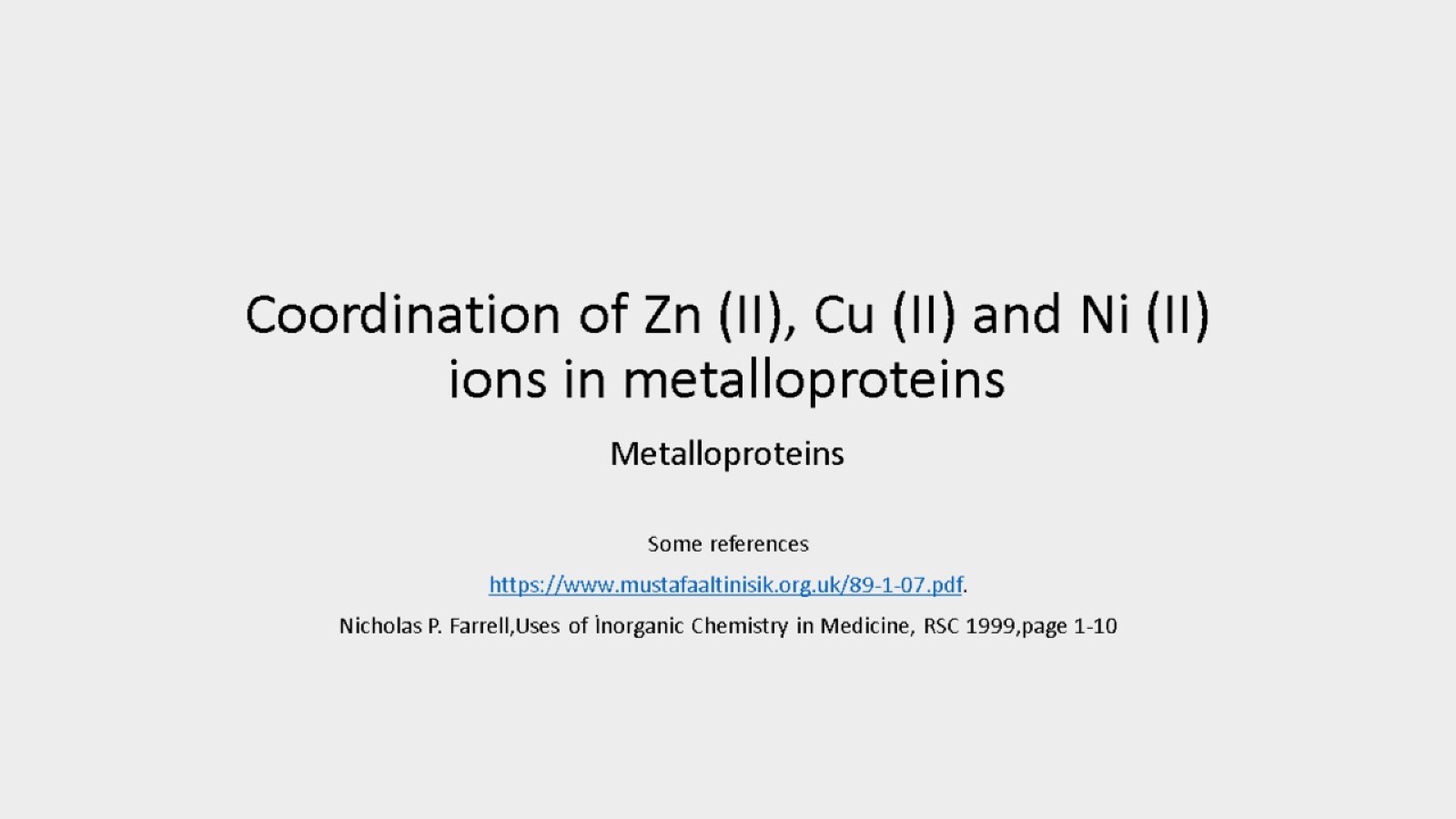 Coordination of Zn (II), Cu (II) and Ni (II) ions in metalloproteins
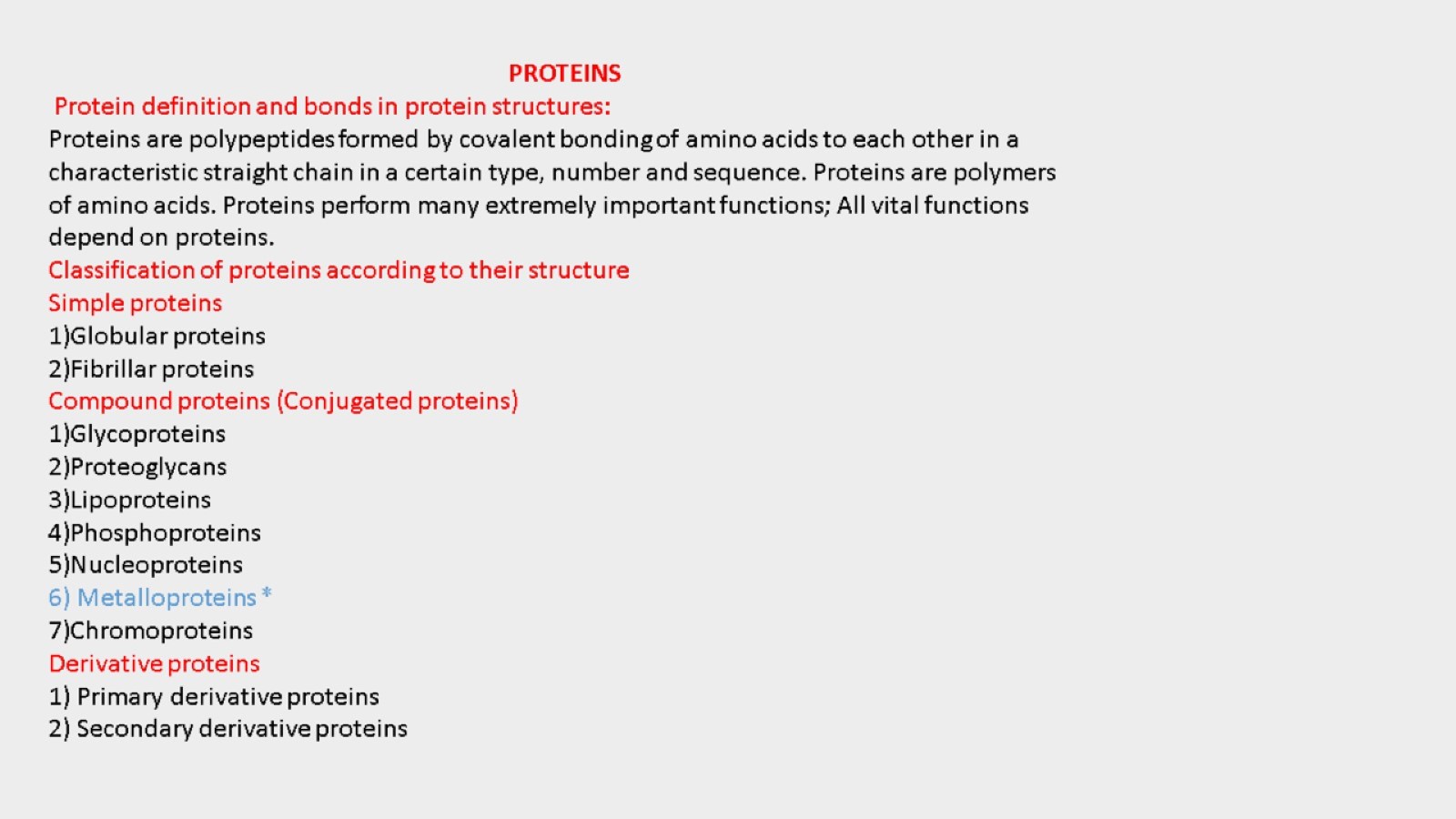 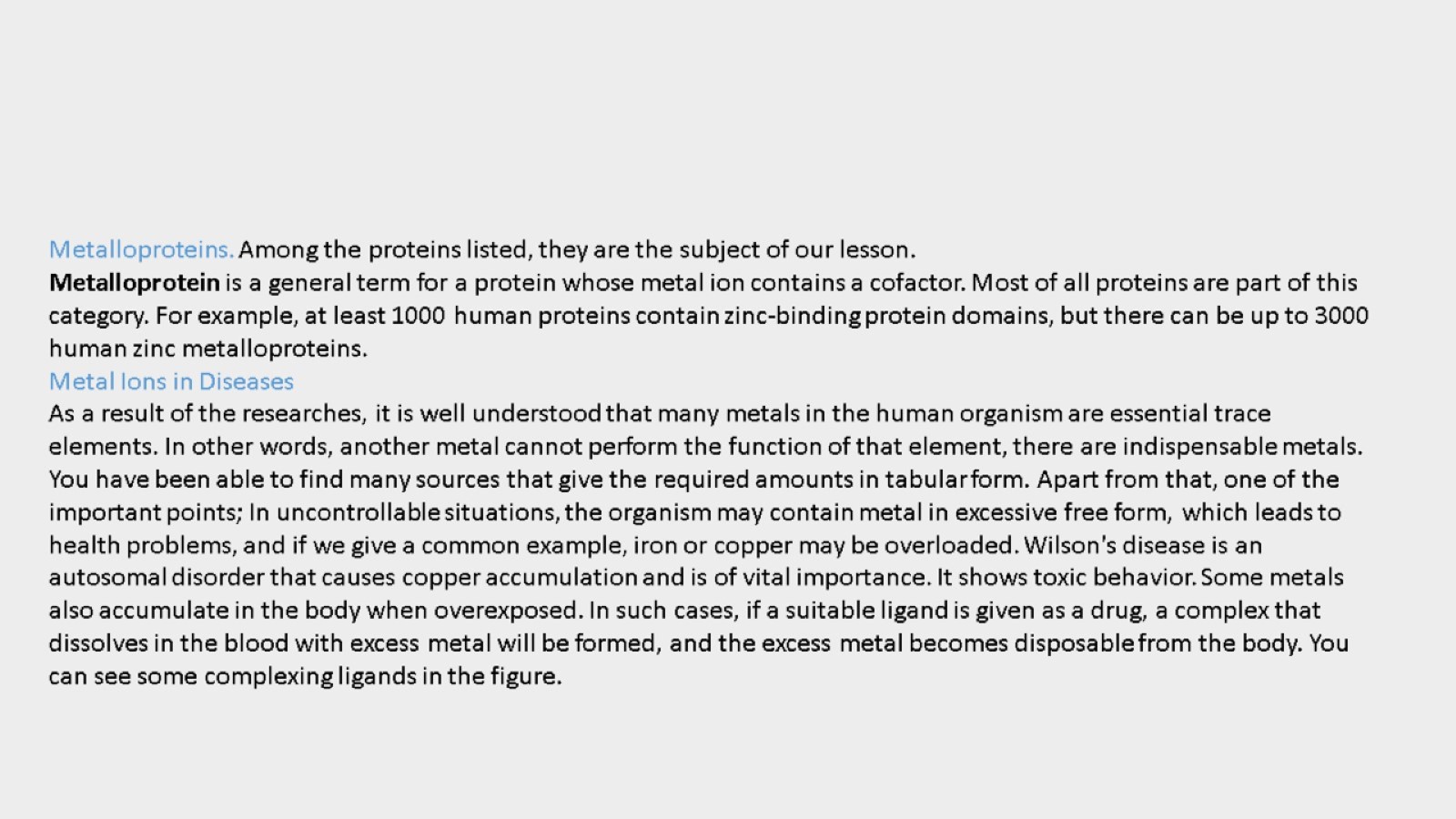 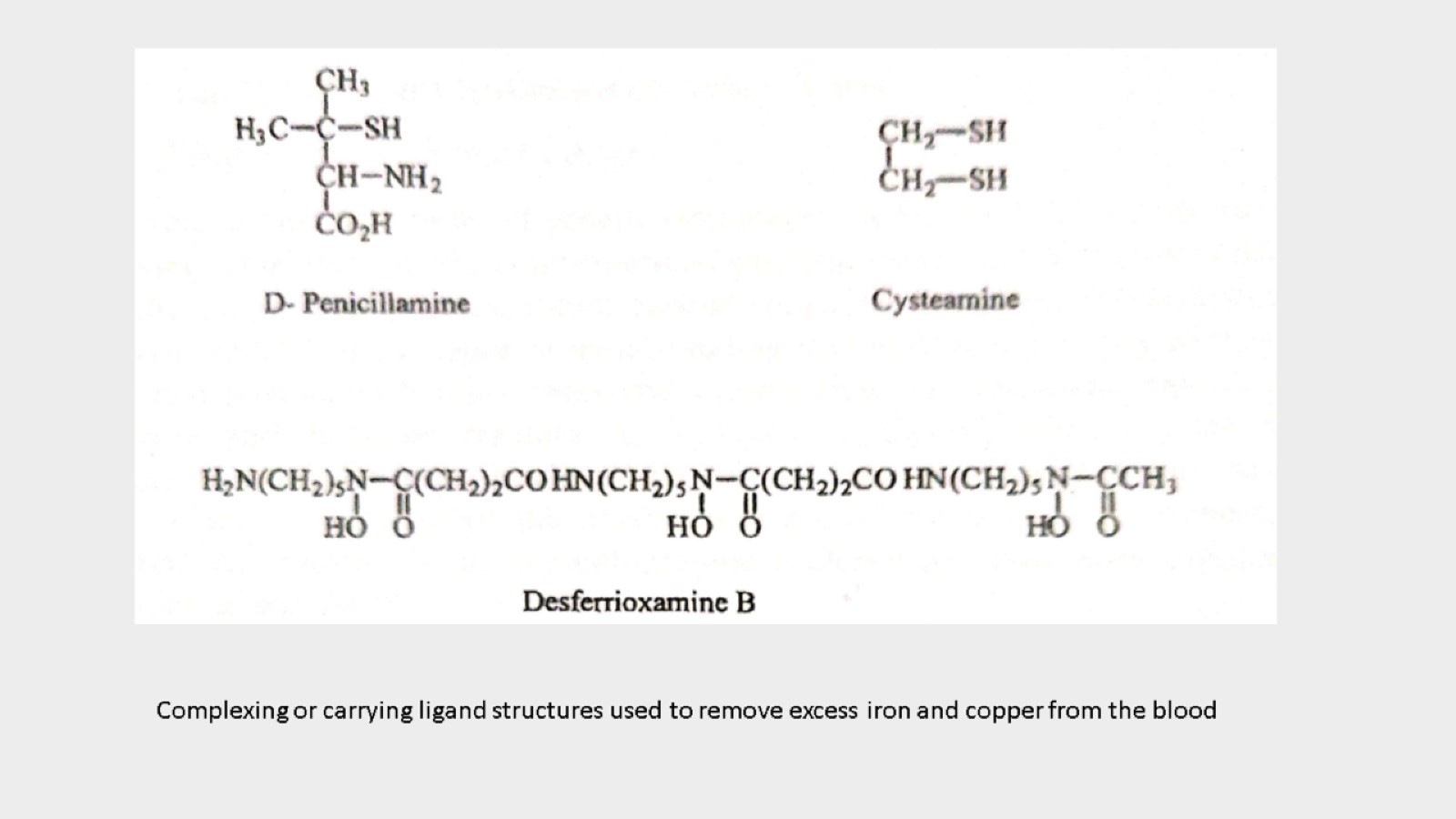 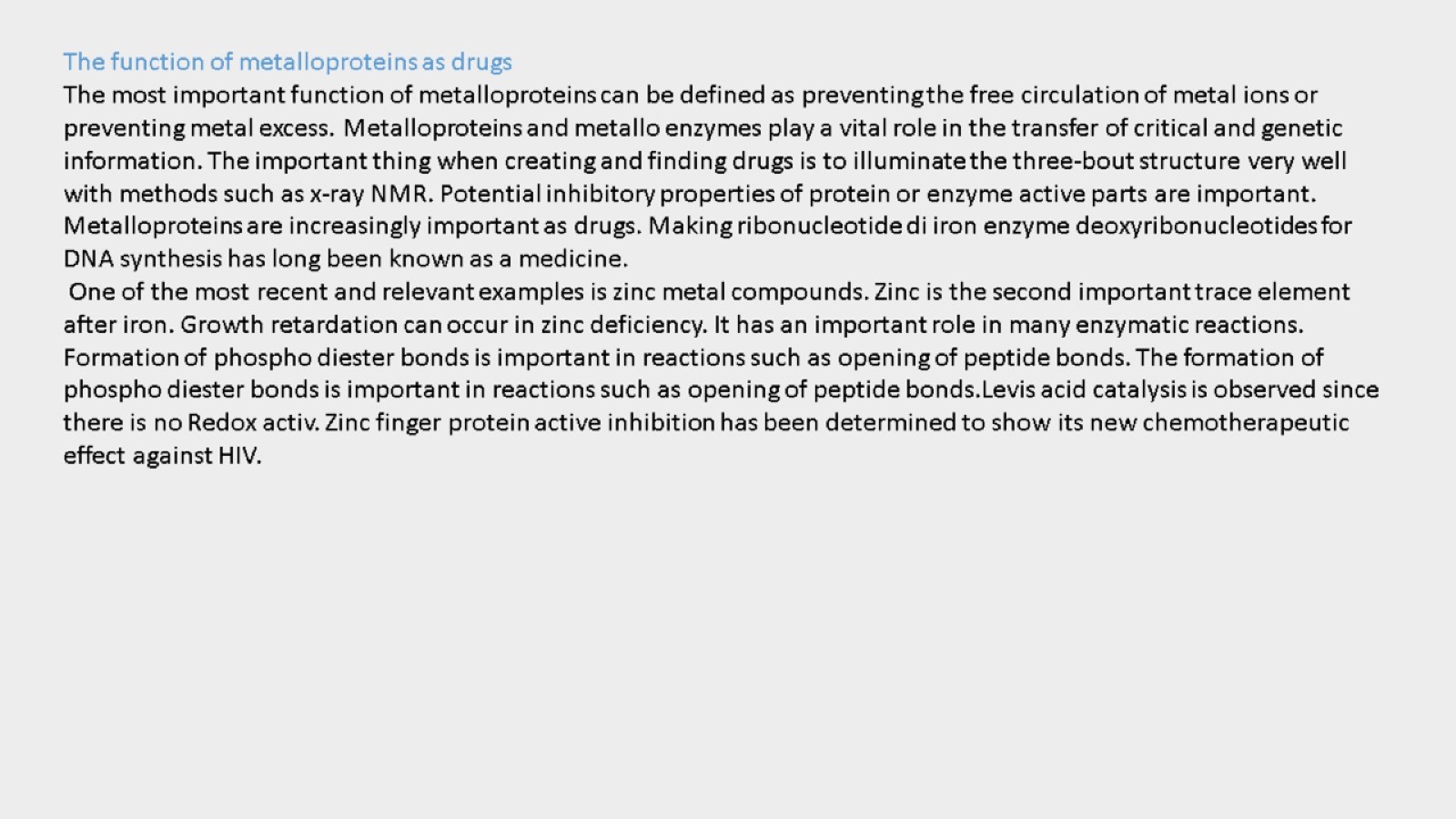 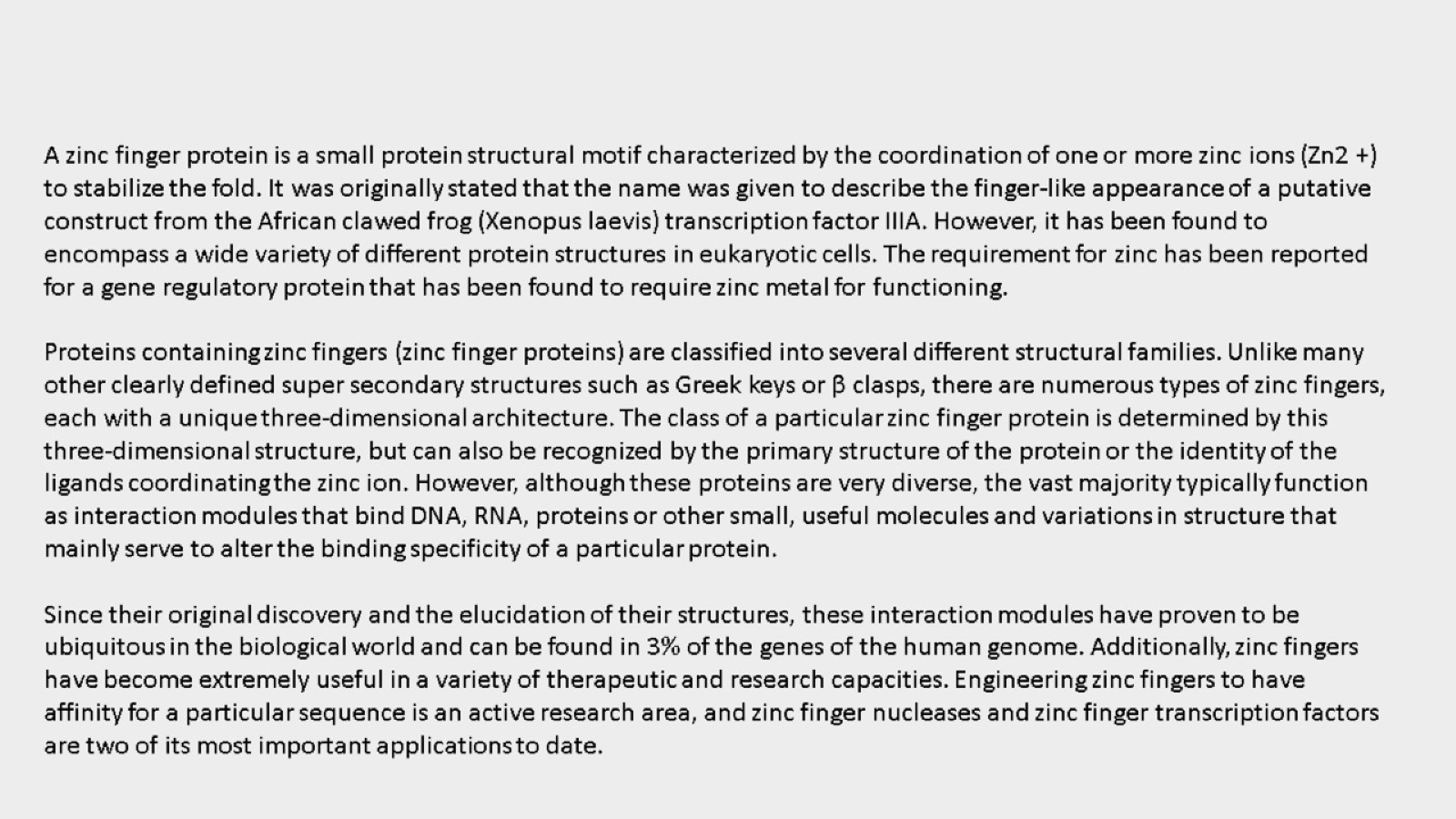 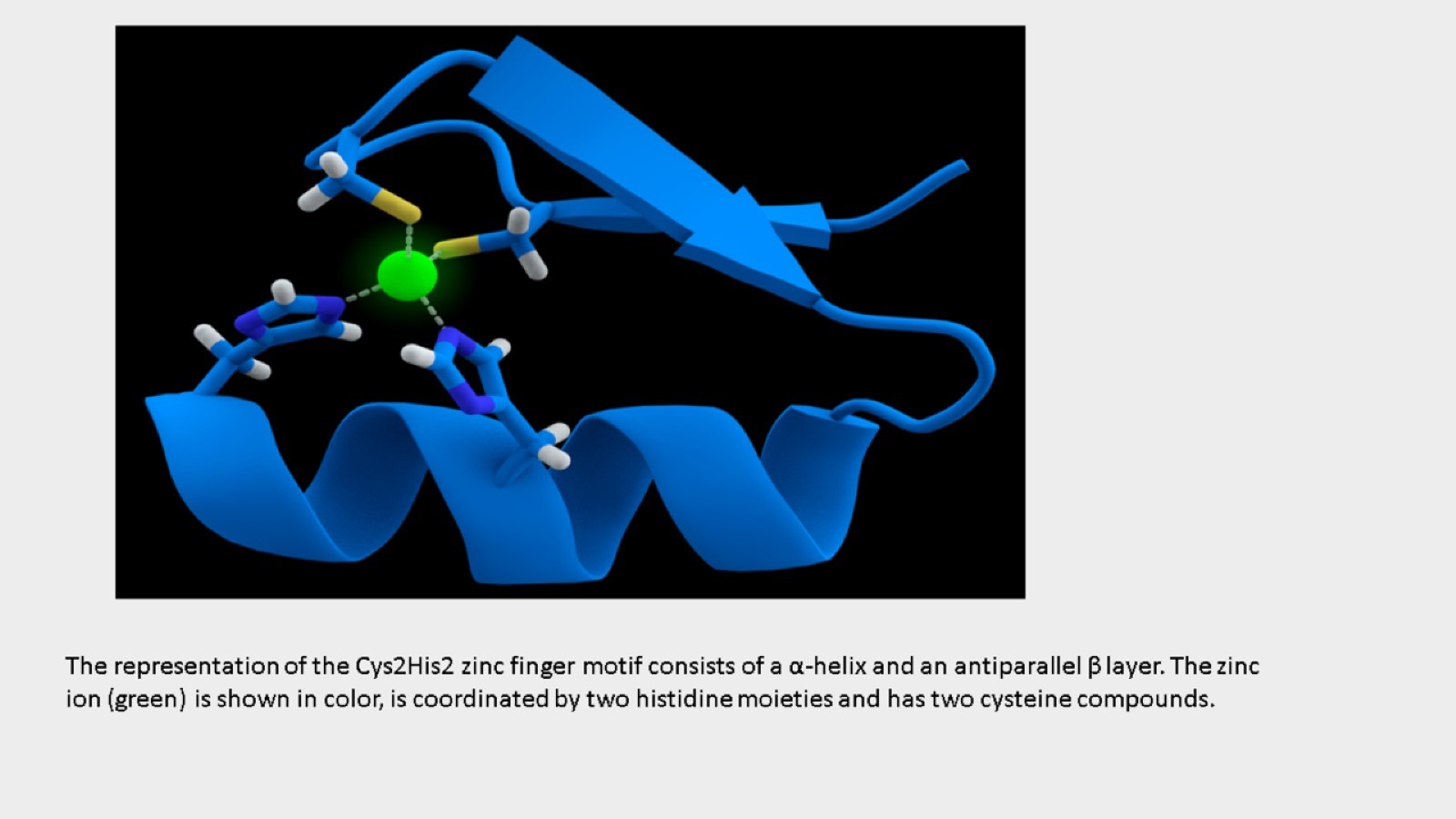 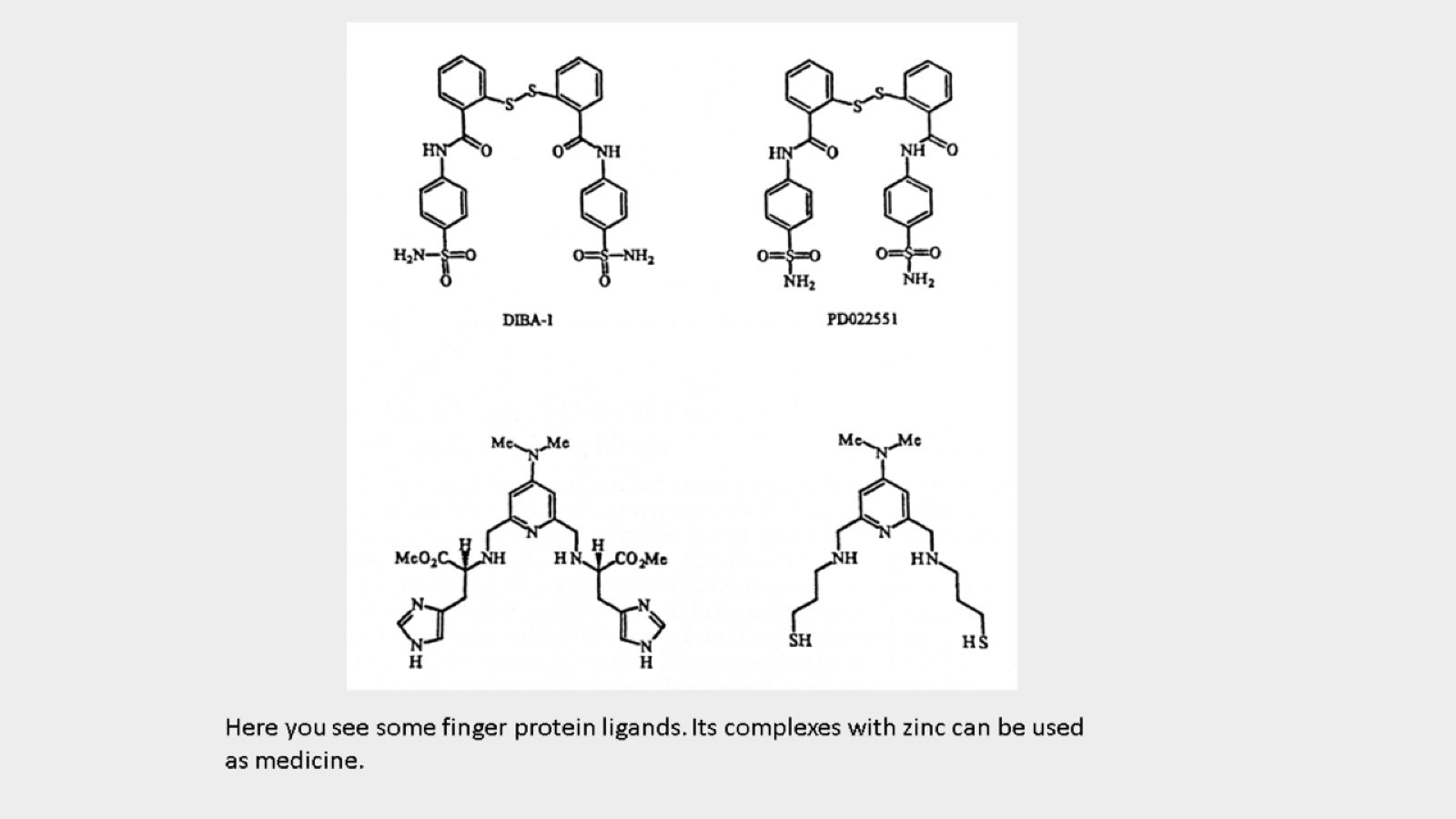 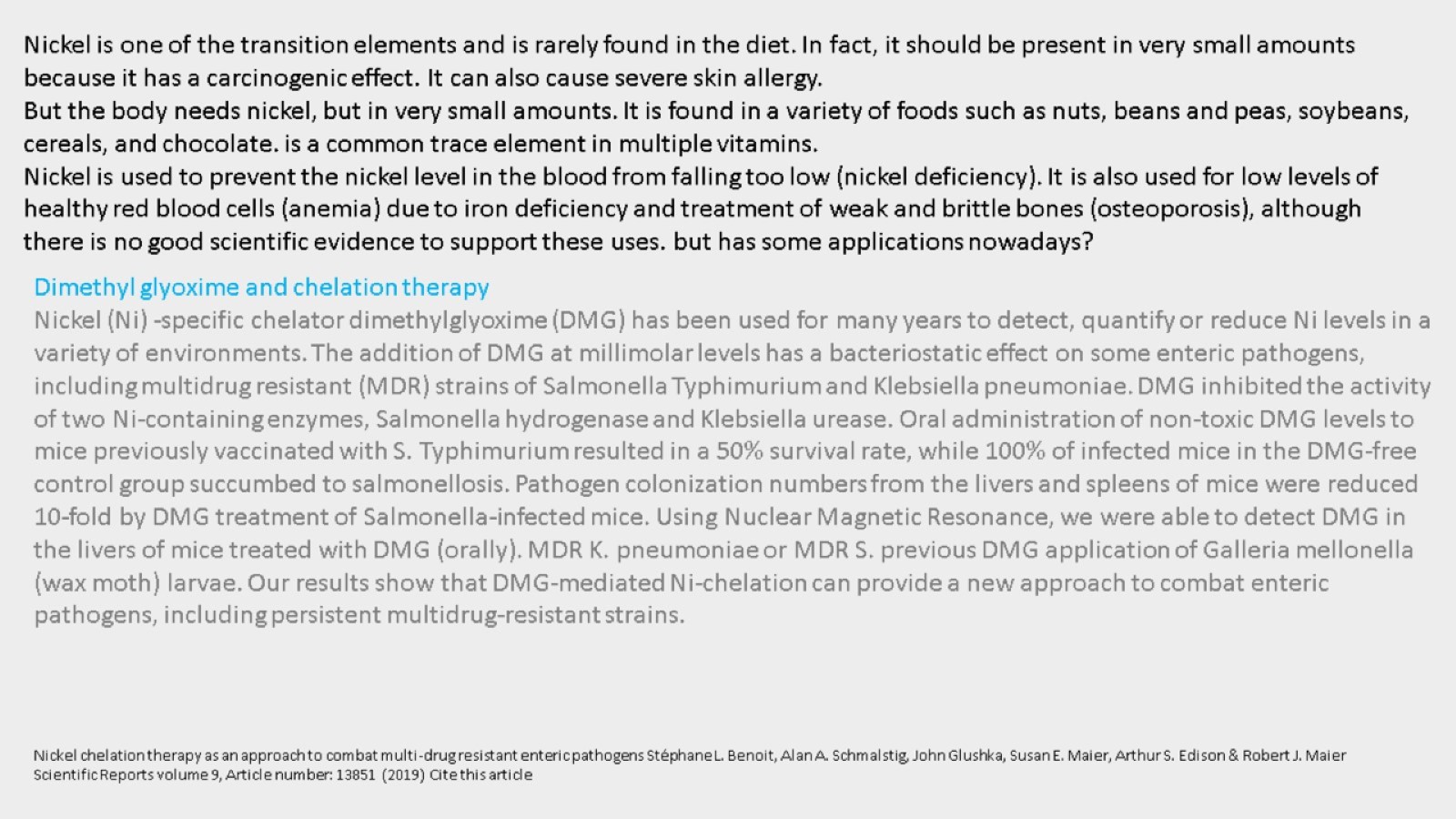